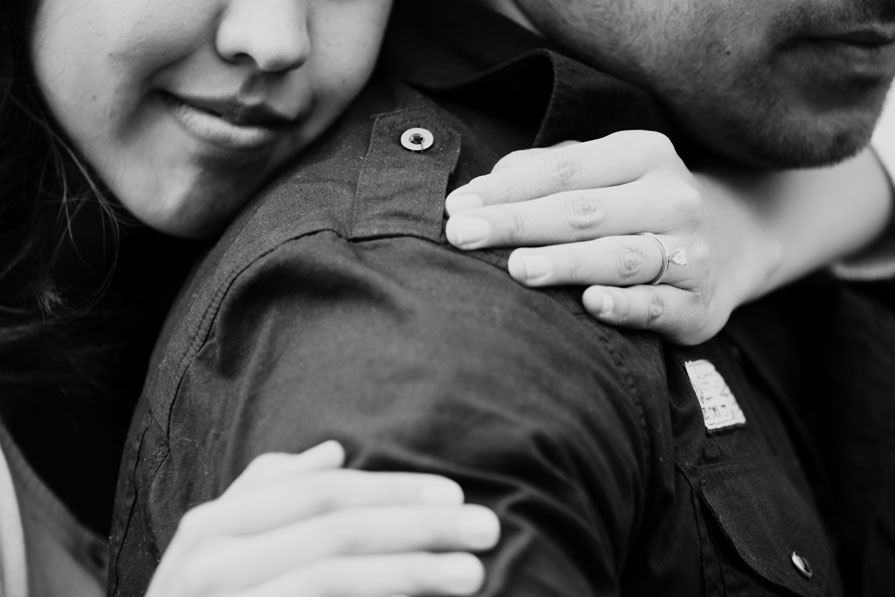 A virtuous woman is a crown to her husband: 
but she that makes ashamed is as 
rottenness in his bones.
								Proverbs 12:4
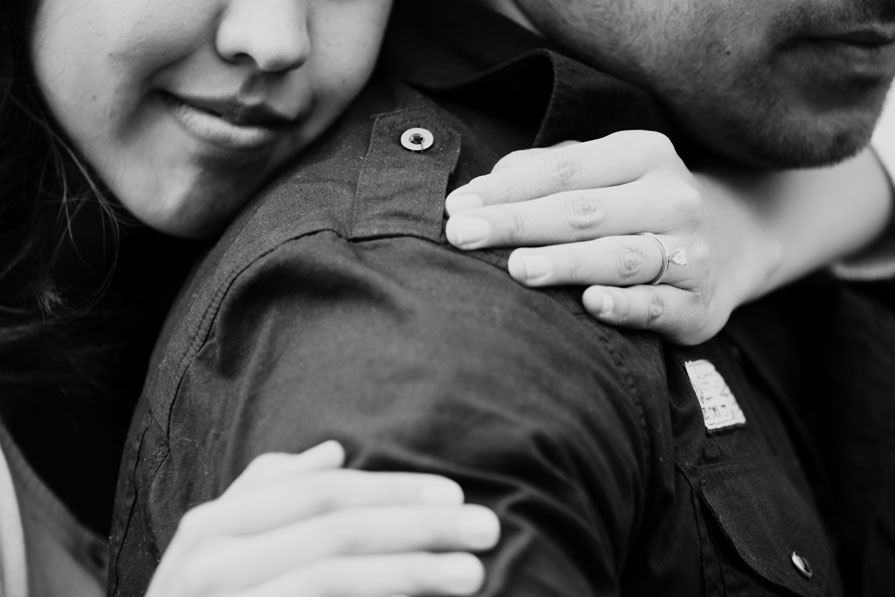 “He who finds a wife finds a good thing, and obtains favor from the Lord.”															Proverbs 18:22
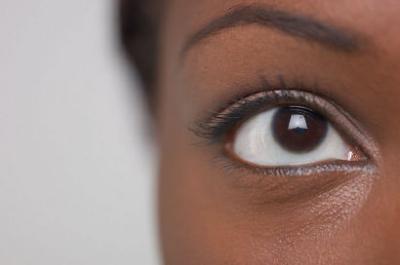 The Position:
	Help Meet
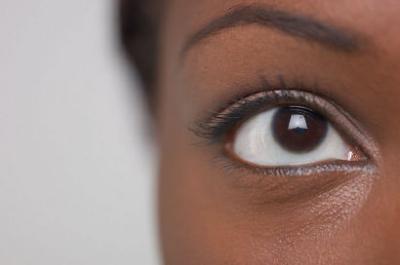 “But I would have you
know, that the head of
every man is Christ; and
 the head of the woman 
is the man; and the head
 of Christ is God.”
			(1 Corinthians 11:3)
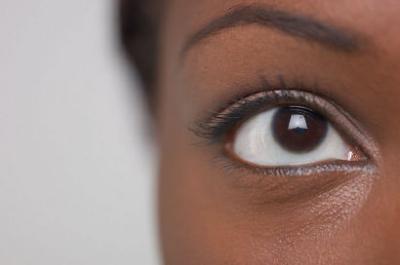 ”For the man is not of the 
Woman: but the woman of 
the man. Neither was the man 
created for the woman; but the
 woman for the man.”			
			(1 Corinthians 11:8-9)
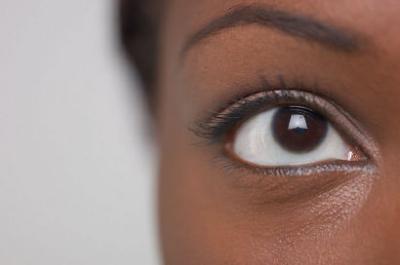 ”Likewise, ye wives, be in 
subjection to your own 
Husbands; that, if any obey
 not the word, they also may
 without the word be won by
 the conversation of the wives.”			
					(1 Peter 3:1)
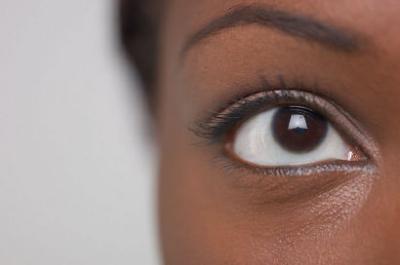 “For after this manner in the old
 time the holy women also,
 who trusted in God, adorned
 themselves, being in subjection 
unto their own husbands: Even 
as Sara obeyed Abraham, calling 
him lord: whose daughters ye 
are, as long as ye do well…”	
					(1 Peter 3:5)
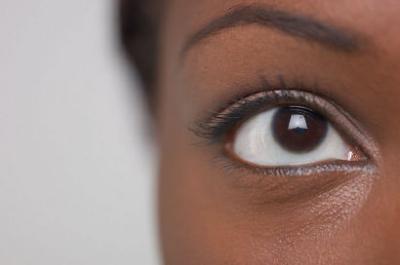 “Wives, submit yourselves 
unto your own husbands, 
as unto the Lord.”
					
		(Ephesians 5:22)
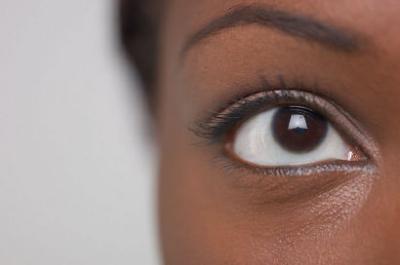 “Nevertheless let every one
 of you in particular so love 
his wife even as himself; and 
the wife see that she
 reverence her husband.”					
	(Ephesians 5:33)
II. The Limit, Acts 5:29
III. The Power
IV. Suggestions
Remember that you’ll never force him into loving you.
IV. Suggestions
Remember that you’ll never force him into loving you.
Resist maternal correcting.  Don’t be a Chihuahua.
IV. Suggestions
Remember that you’ll never force him into loving you.
Resist maternal correcting.  Don’t be a Chihuahua.
Consider why Satan tempted Eve instead of Adam.